Двадцать пятое заседание Совета Дрожжановского муниципального района Республики Татарстан
13 марта 2013 года
«Повышение деловой активности сельского населения и развитие личных подсобных хозяйств Дрожжановского муниципального района РТ»
13 марта 2013 года
Итоги
Работы АПК  за 2012г.
Стоимость валовой продукции – 1,174 млрд. руб. 
                                              (2011г. – 1,275 млрд.руб.)
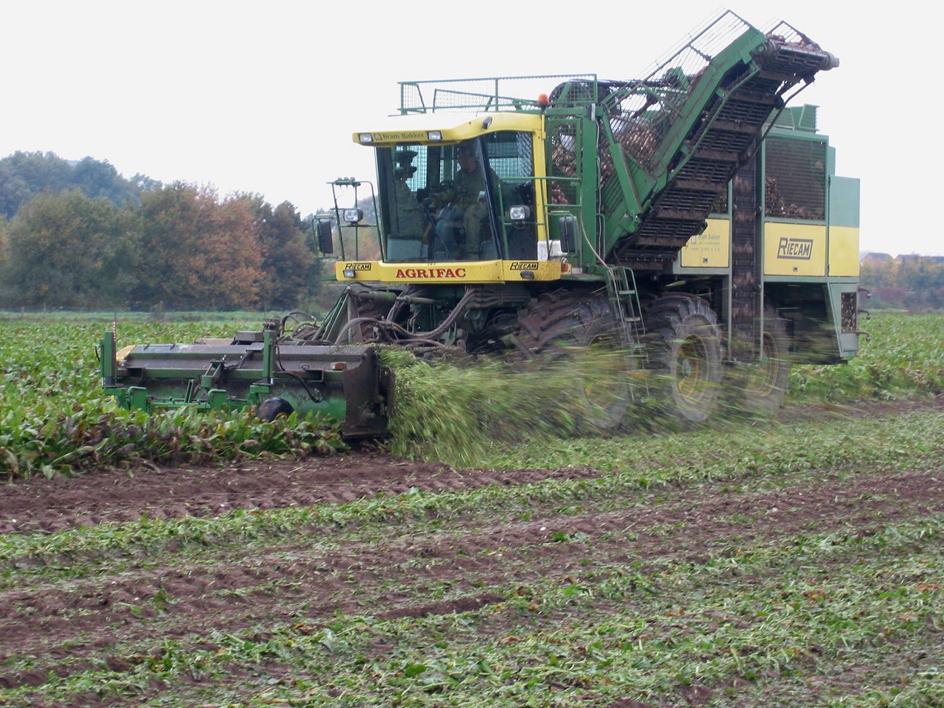 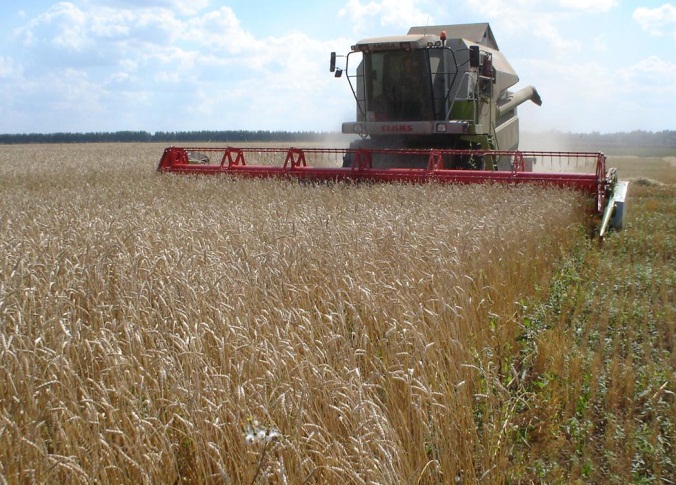 Зерно
71,5 тыс.тн
Сахарная свекла
143,7 тыс.тн
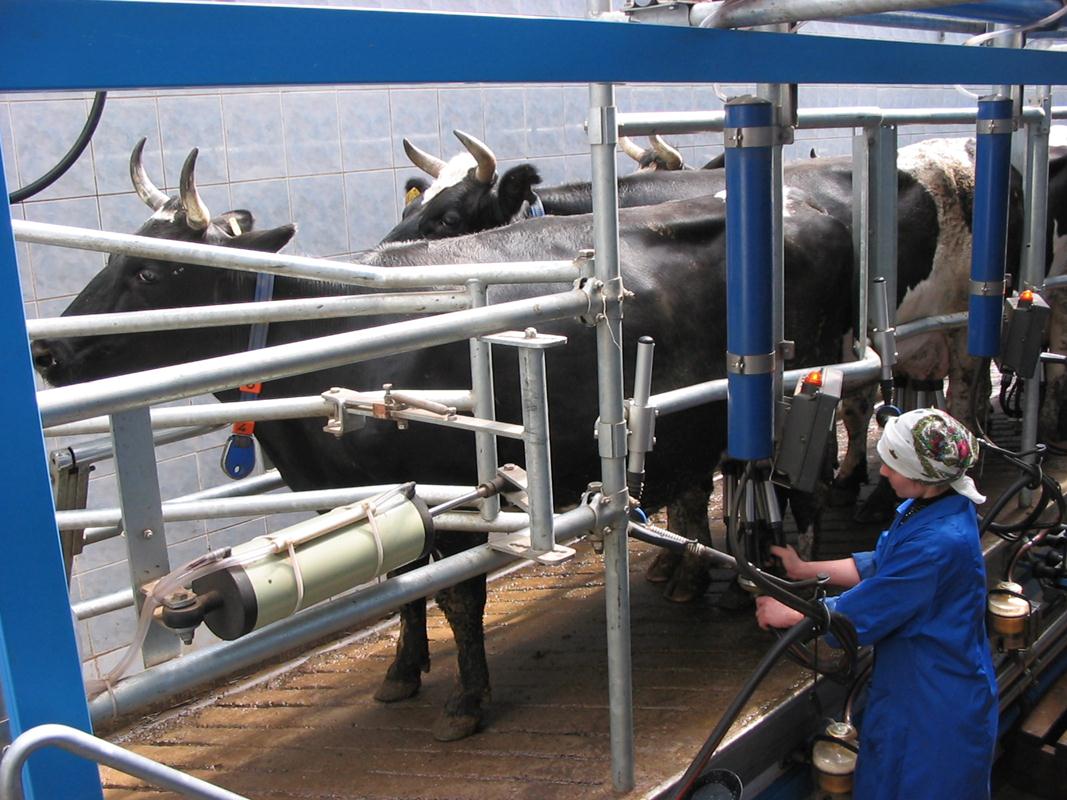 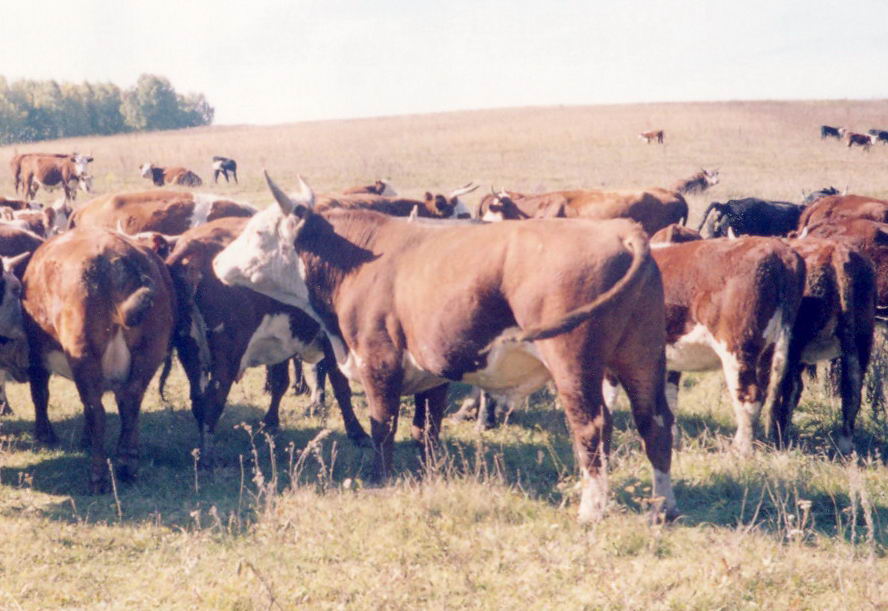 Молоко
1935 тыс.тн
Мясо
445 тыс.тн
Среднемесячная заработная плата в сельском хозяйстве района.
Динамика поголовья скота у населения
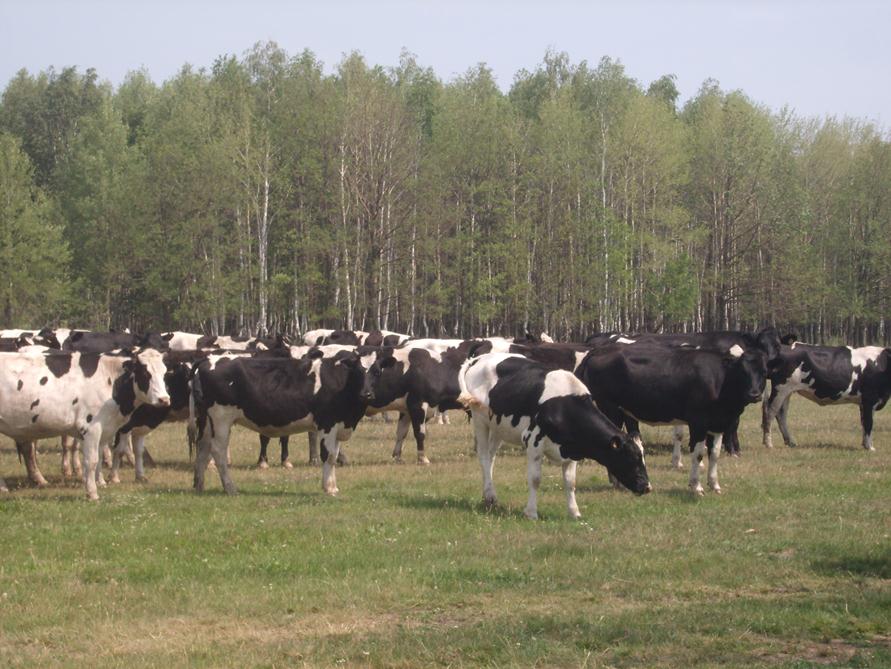 Новоильмовское сельское поселение
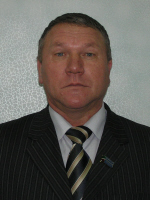 Глава - Шихранов Наиль Иршатович
На каждый двор в среднем приходится 1 корова. В 23-х хозяйствах (из 343 дворов) держат по 11-12 голов КРС. Одно из наиболее активных поселений по получению сельчанами льготных кредитов  и строительства семейных ферм. 18 –СМП.
Бельдичков Надир
На своем подворье держит 21-22 голов КРС, в т.ч. 12 коров. 
Молоко реализует ежедневно 100-120  литров. 
Воспитывает 3 детей,  дом со всеми удобствами.
Интегральный индикатор оценки деятельности Глав сельских поселений
количество скота у населения
  количество льготных кредитов на 1000 жителей
  количество полученных Лизинг-грантов
  участие в программах развития семейных ферм,    «Начинающий фермер»
  наличие кооперативов
  наличие собственных программ муниципальных    образований
Рейтинг муниципальных районов по показателям развития
малых форм хозяйствования
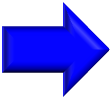 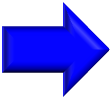 Кредитование ЛПХ по Дрожжановскому району
Общая сумма кредитов 
425 млн.руб.
в т.ч. за 2012 год – 
168 млн.руб.
Выдано кредитов 
за 2006-2012гг. –
2282 кредита

в т.ч. за  2012 г – 745 кредитов
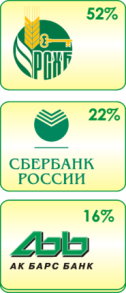 22%
Выплачено субсидии за кредит ЛПХ: 
-2009 г. 4,8 млн.руб.
-2010 г. 5,4 млн.руб.
-2011 г. 8,2 млн.руб.
-2012 г. 11 млн.руб.
56%
20%
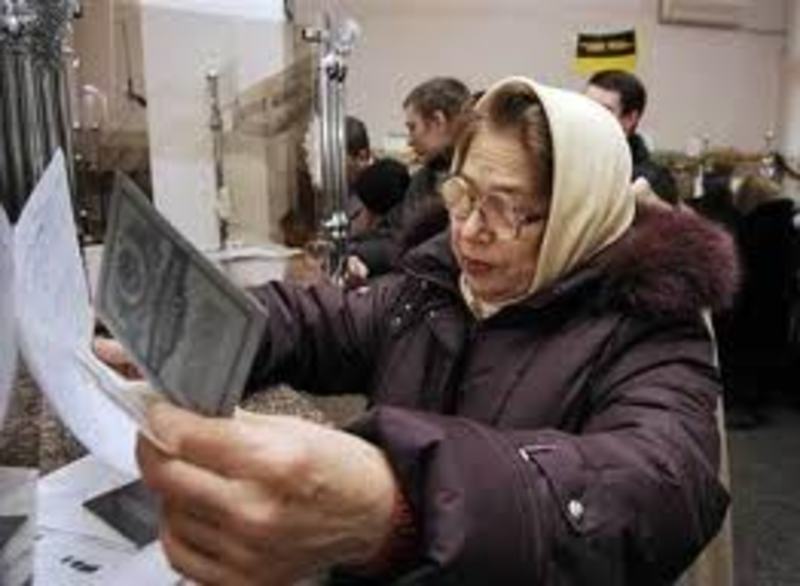 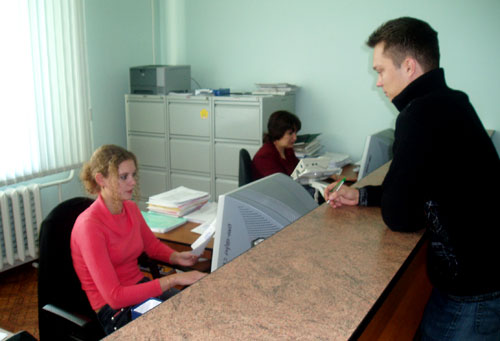 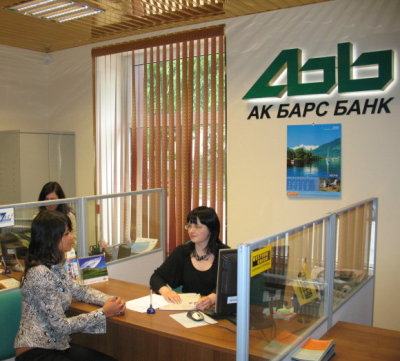 Кредиты ЛПХ
Малоцильнинское СП
ЛПХ Юсупова А.Ф.
Имеет: 19 голов КРС,  в т.ч. - 8 коров
   Доильный аппарат – 3 ед.
   Трактор – 1 ед.Содержит пасеку- 13 пчелосемей
   Произведенную продукцию реализуетна мини сельхоз рынке в селе Старое Дрожжаное и в городе Буинске молоко по цене 20 рублей за 1 литр
   Годовая выручка от реализациис/х продукции – 700-800 тыс.руб.
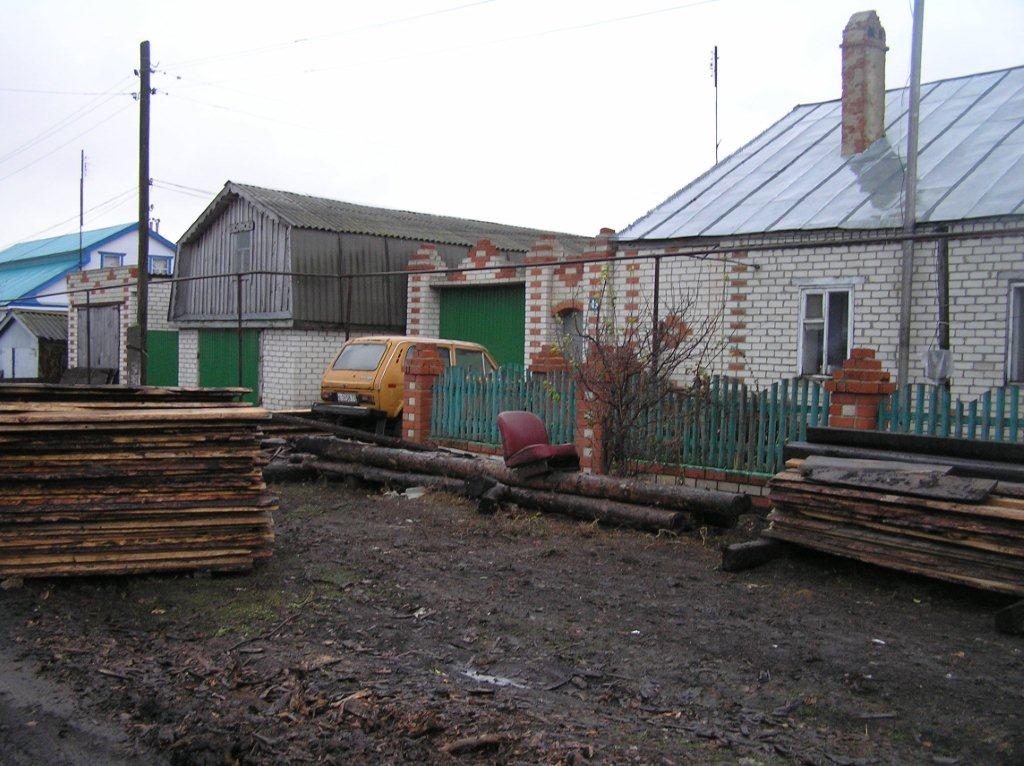 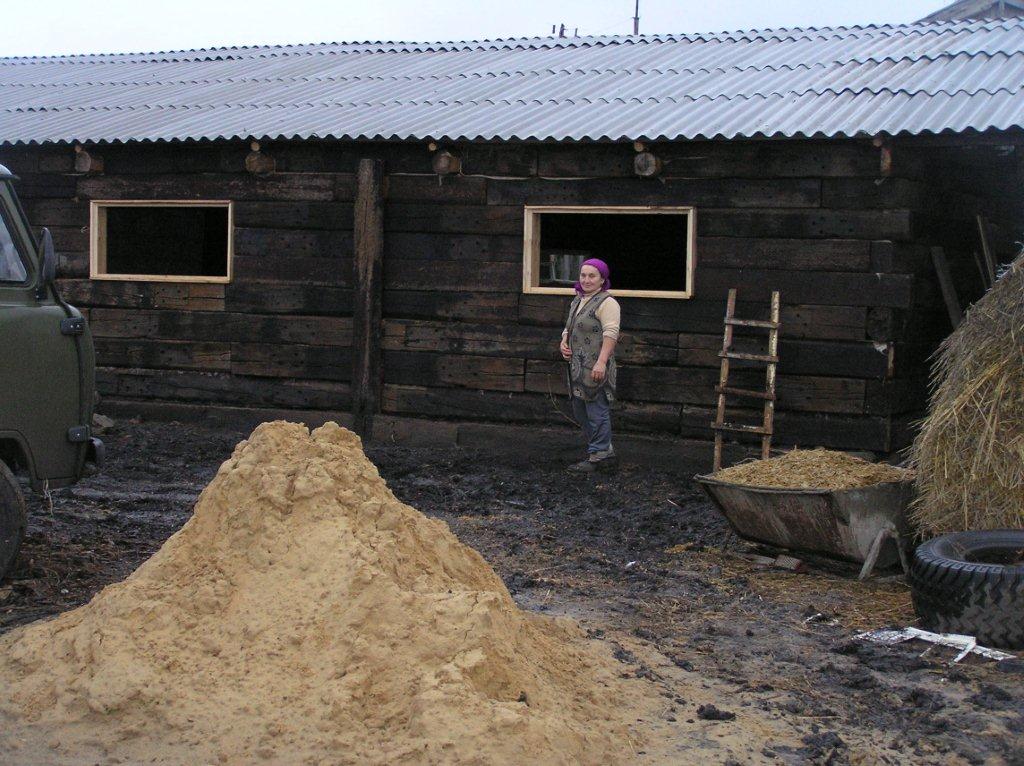 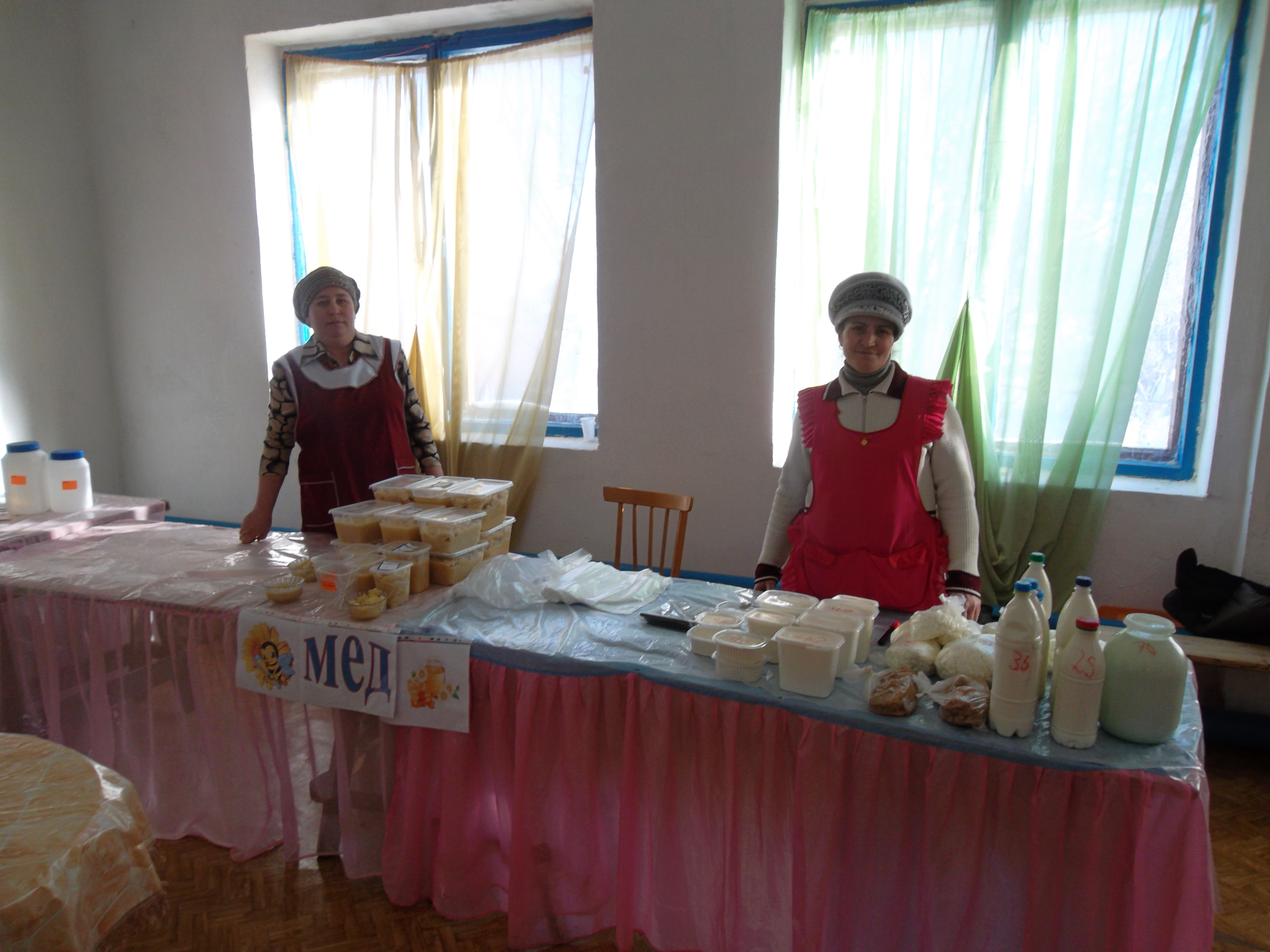 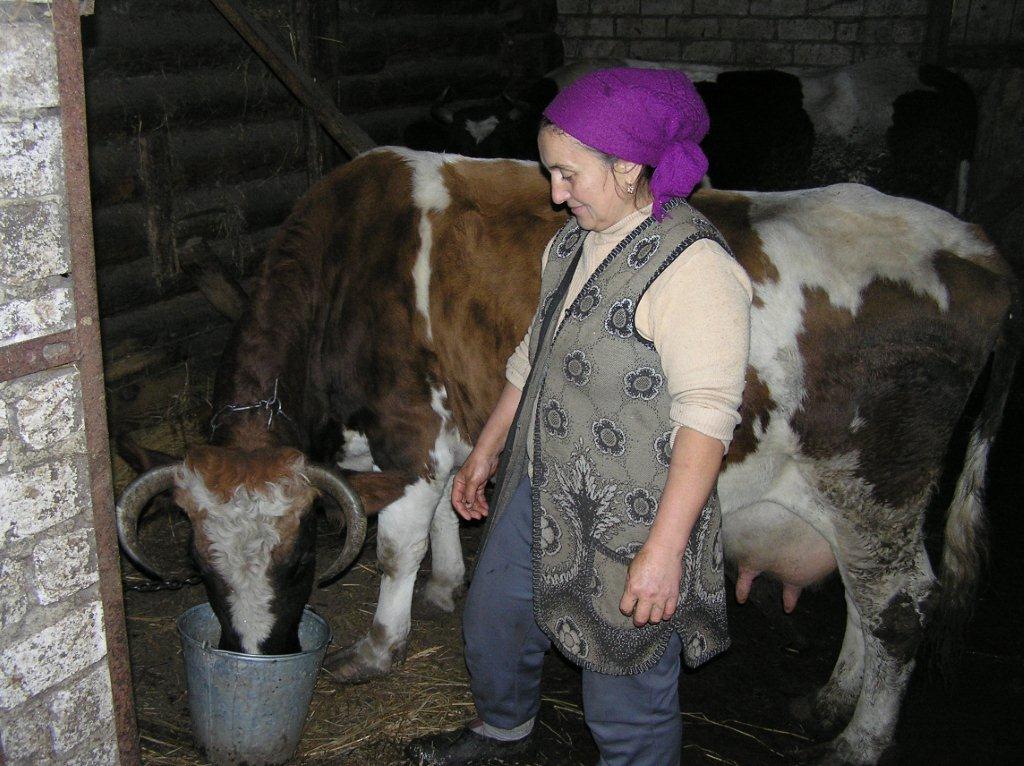 Полученные субсидии на сохранение поголовья коров
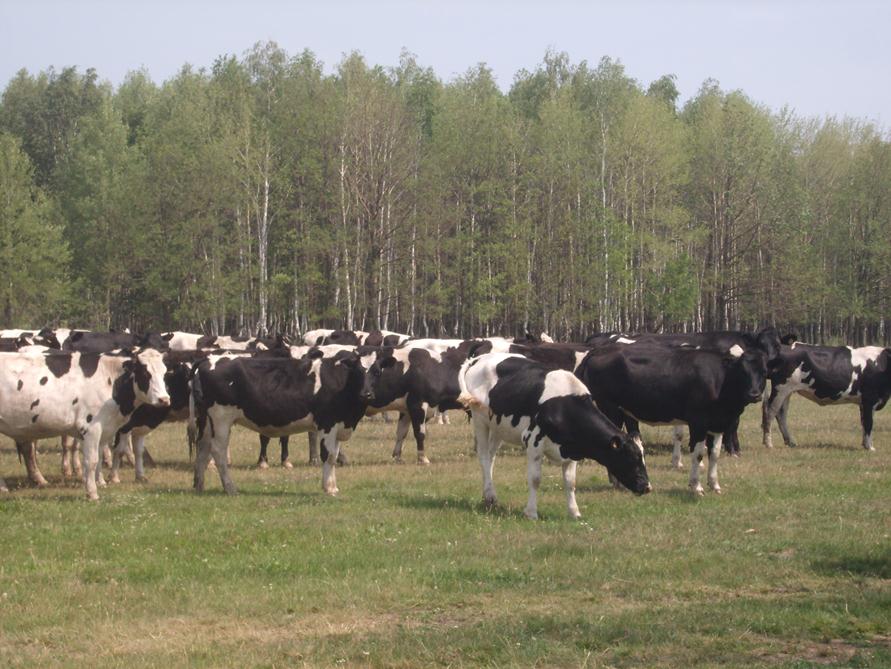 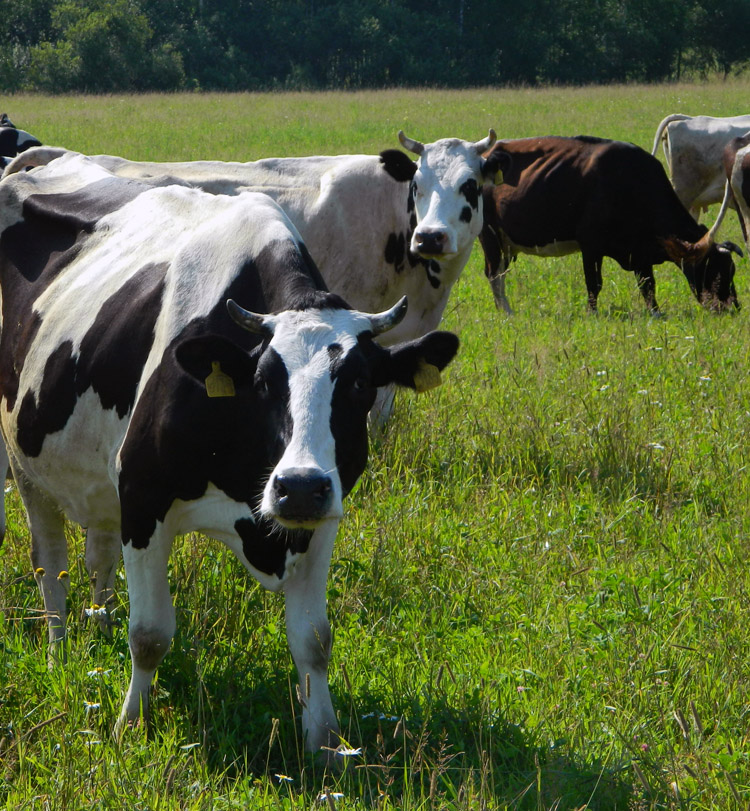 Поголовье коров в разрезе сельских поселений
Строительство семейных ферм в разрезе сельских поселений
7- количество действующих
14-в процессе строительства
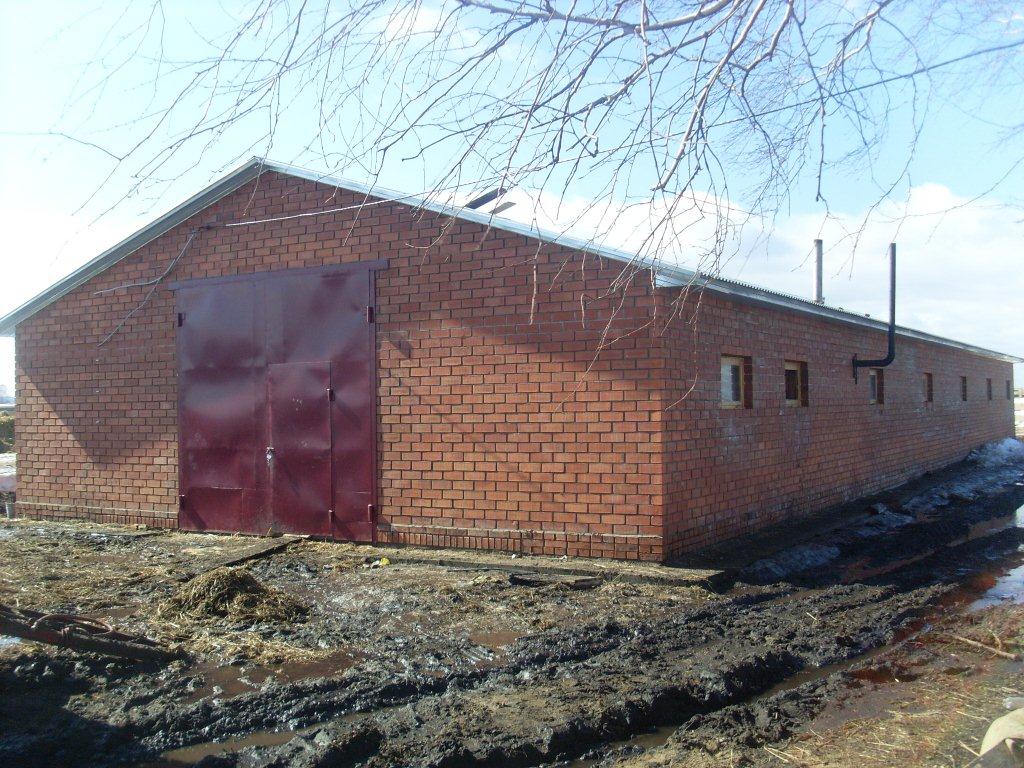 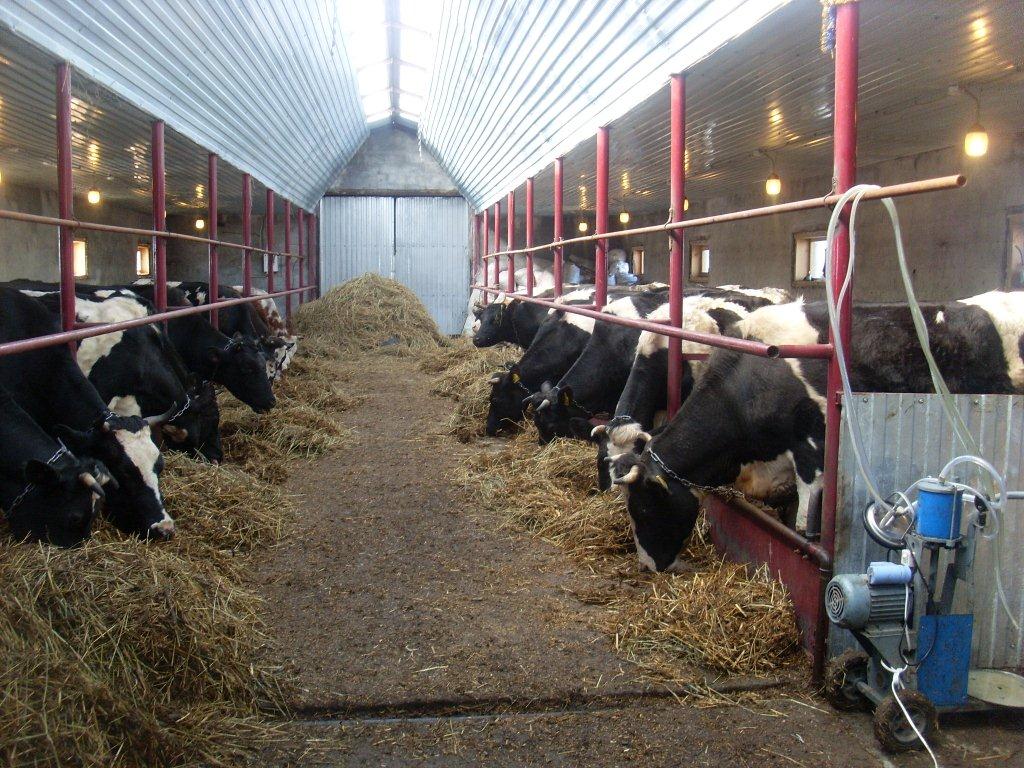 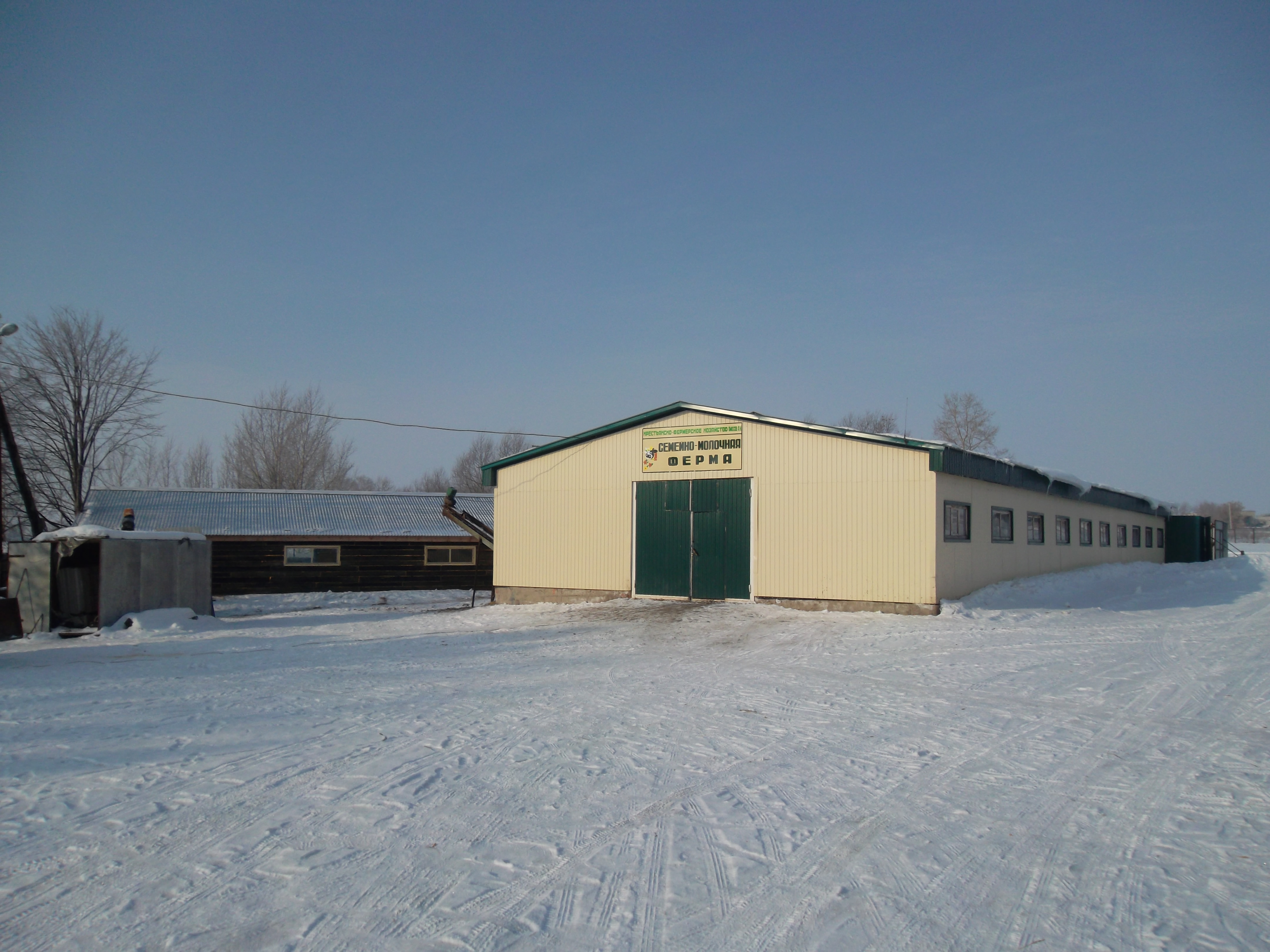 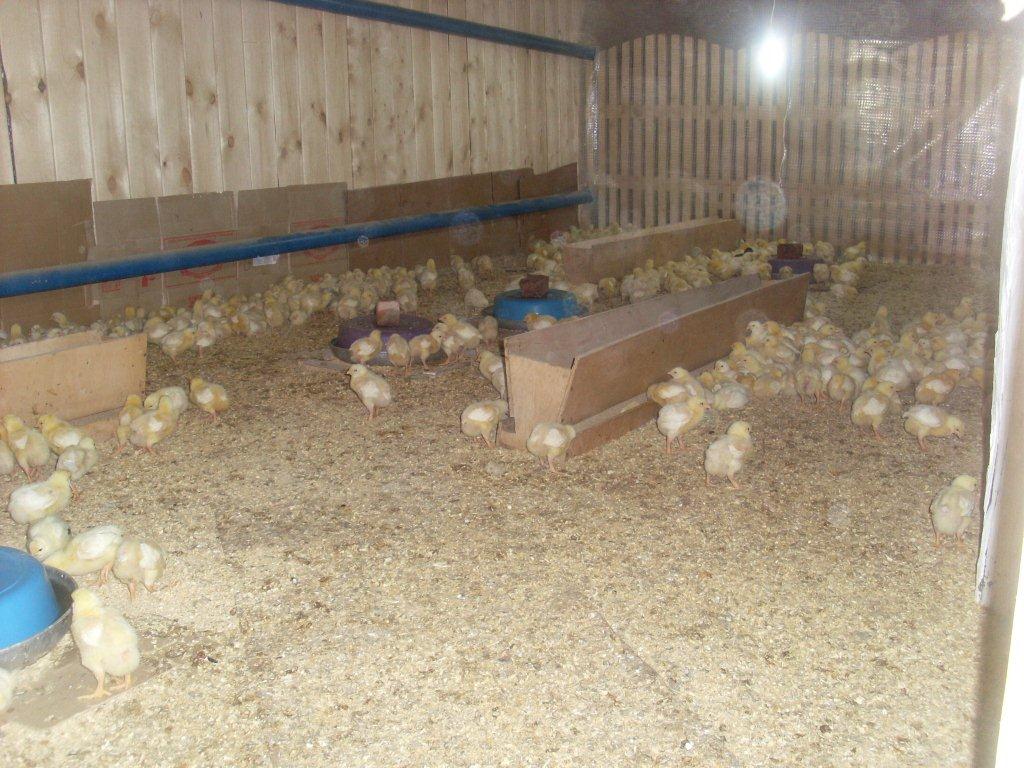 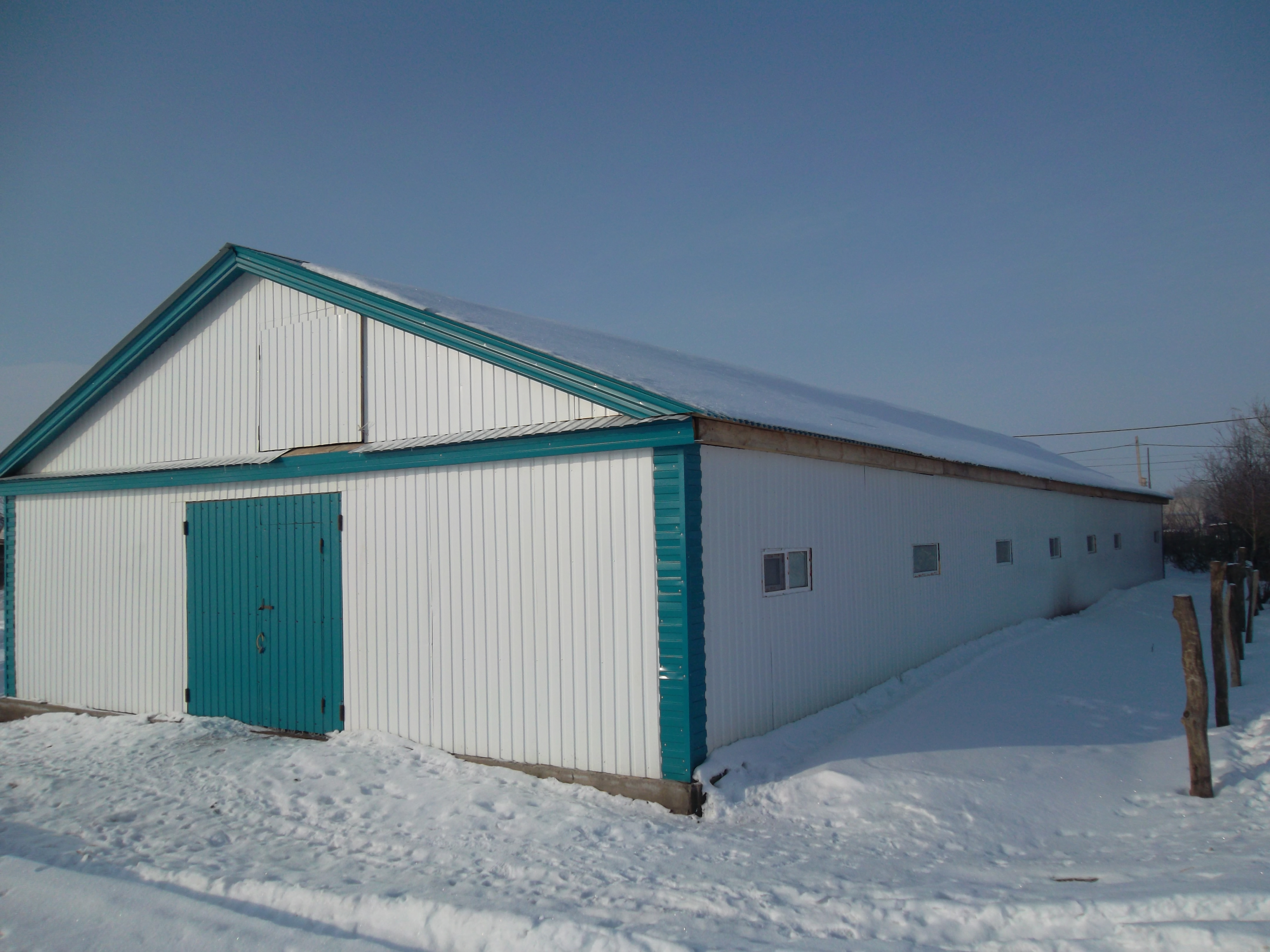 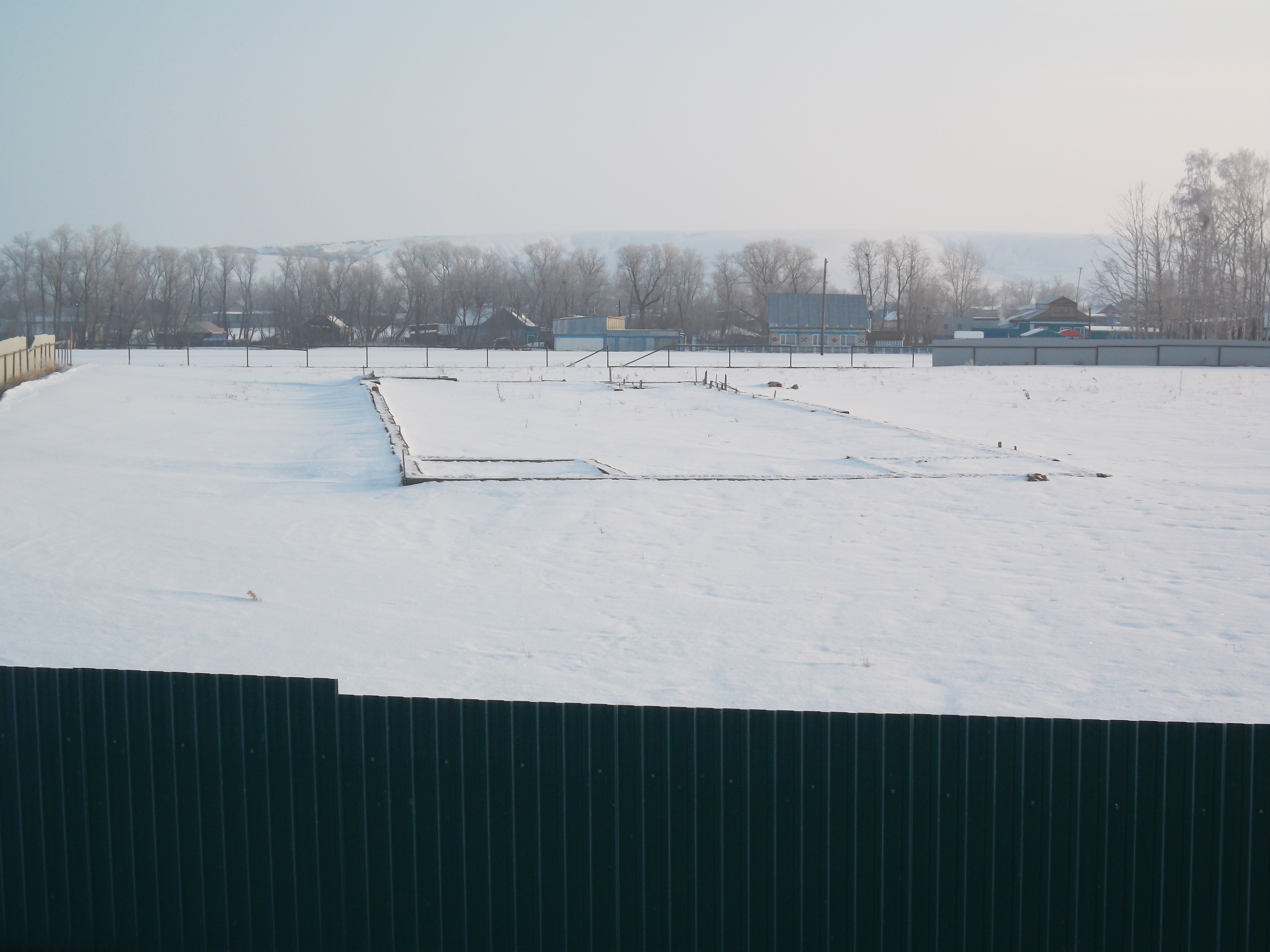 КФХ Халилов А.С.
В 2011 году по программе «Семейная ферма» построил семейную ферму на 24 головы КРС. На строительство фермы было задействовано 700 тыс.руб. кредитных средств, и 1 млн. рублей получил субсидию на строительство по линии Минсельхоза.
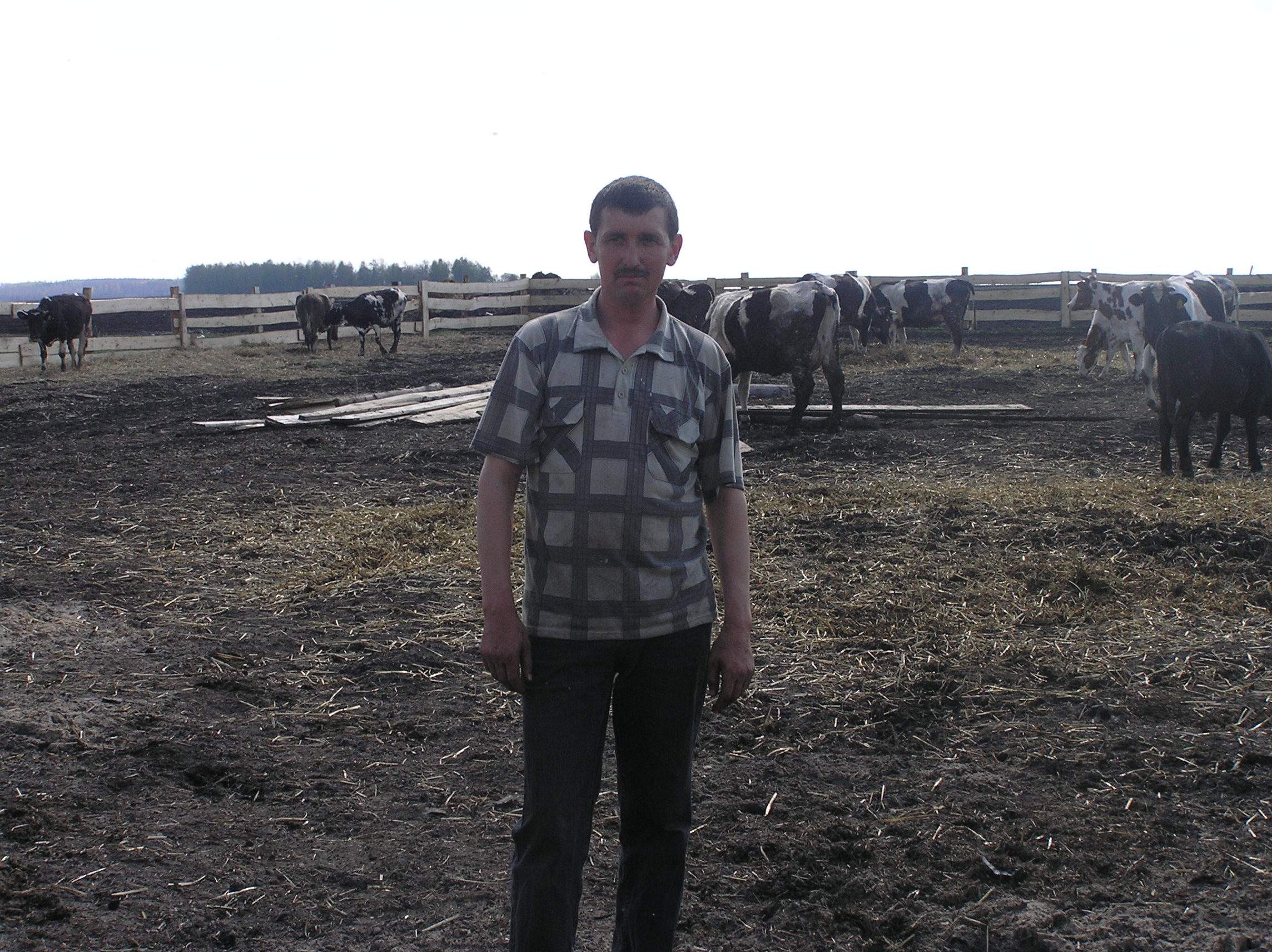 Общее поголовье КРС на сегодня –                                                     -38 гол.,       в т.ч. коров – 23 гол.  Денежная выручка за год более    1 млн.руб.
Численность работников – 3 чел.
Среднемесячная зарплата – 13,5 тыс.руб.
По программе Лизинг-грант получил трактор МТЗ-82. 
Обрабатывает 40 га земли.
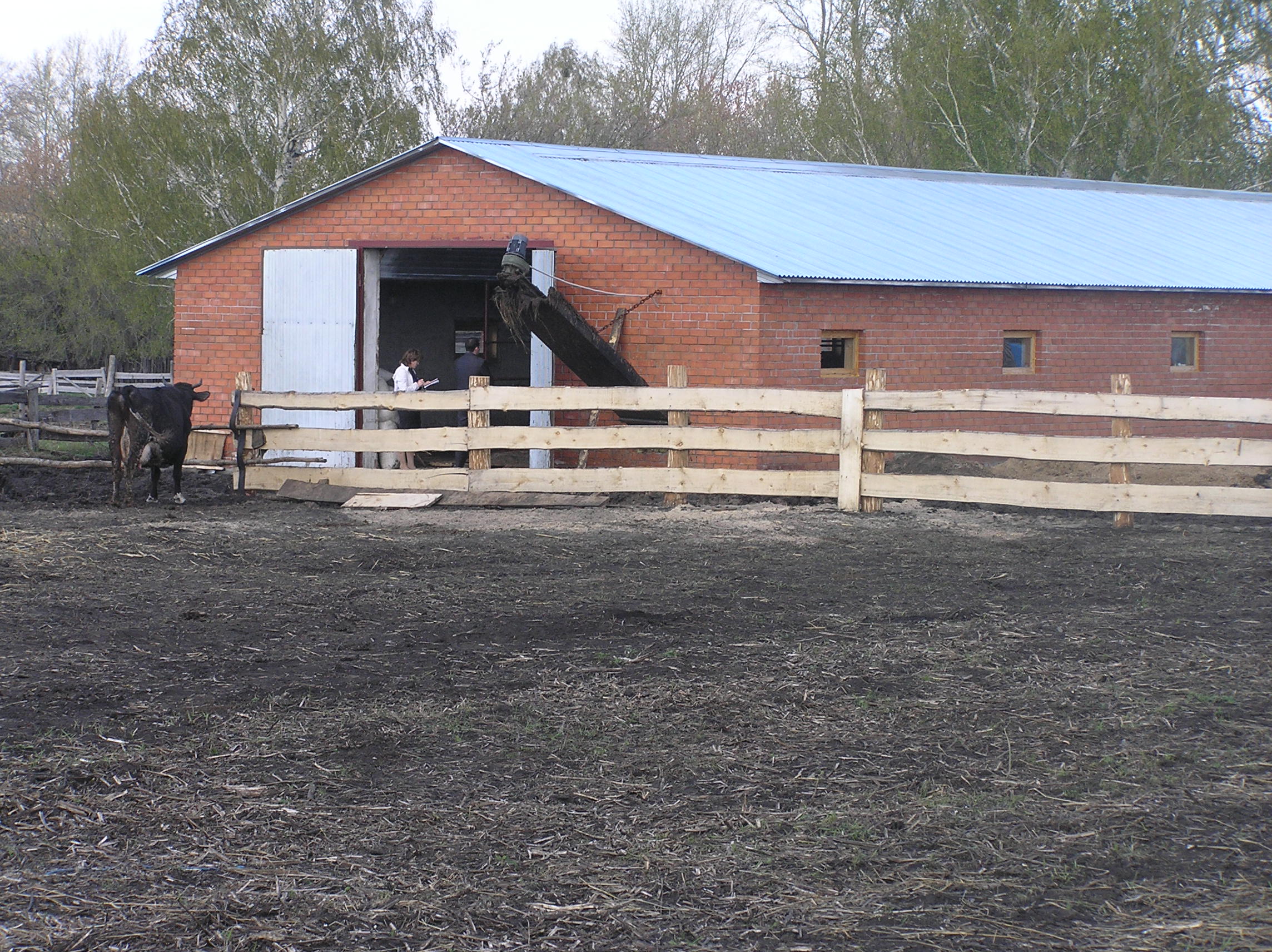 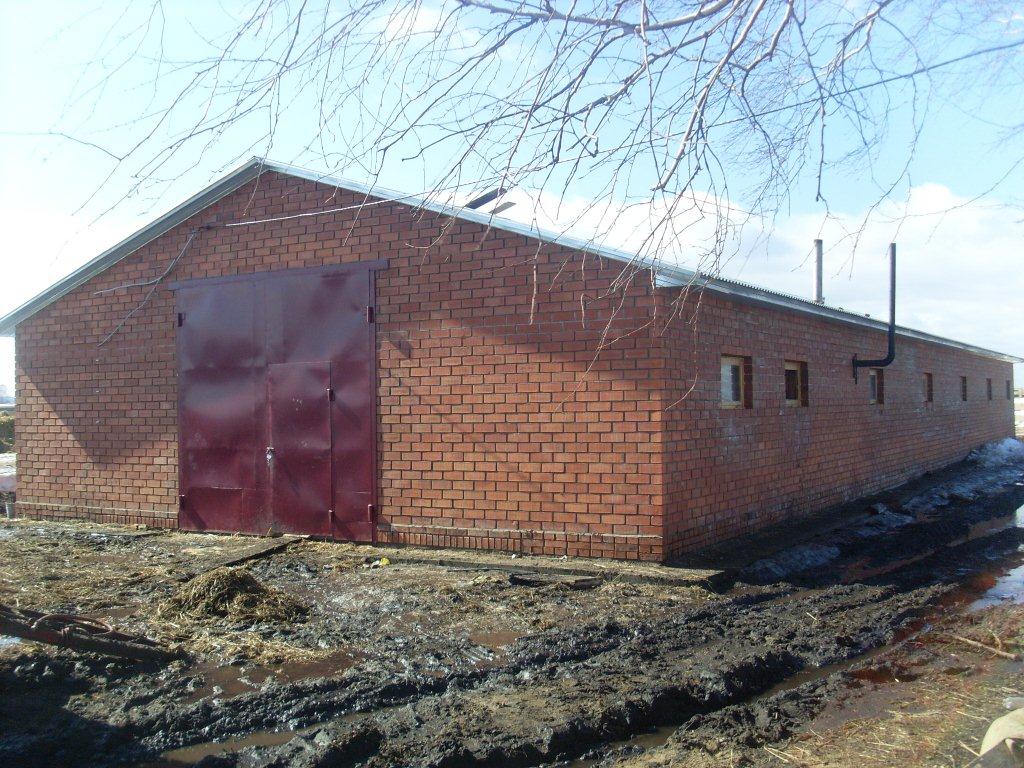 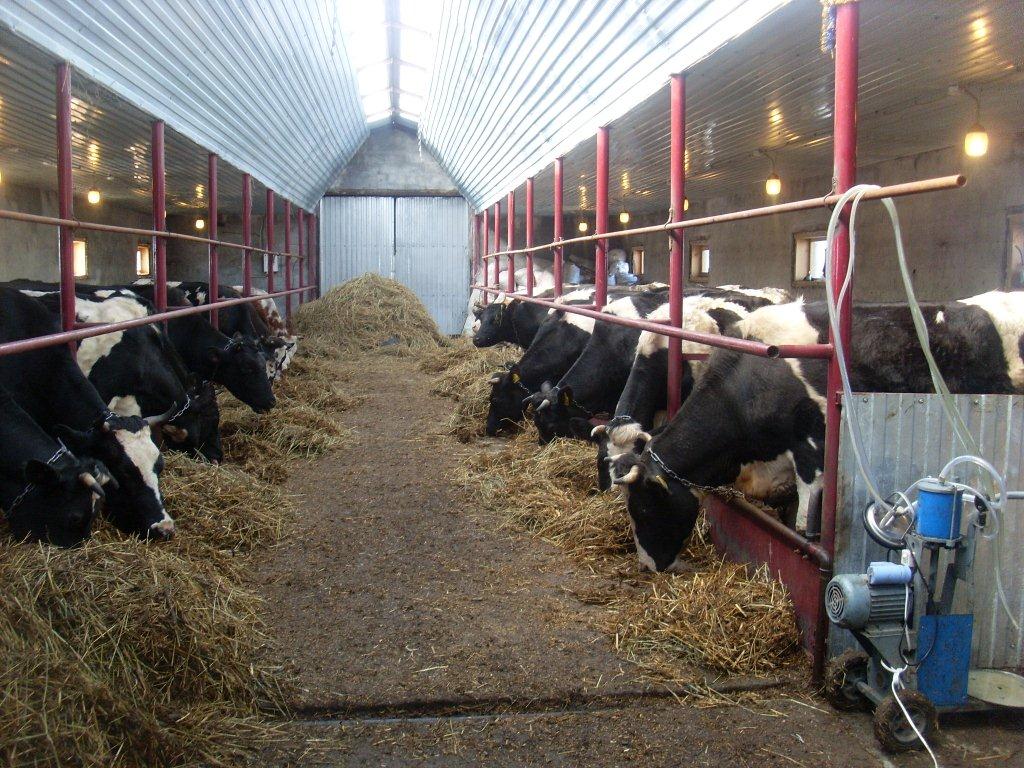 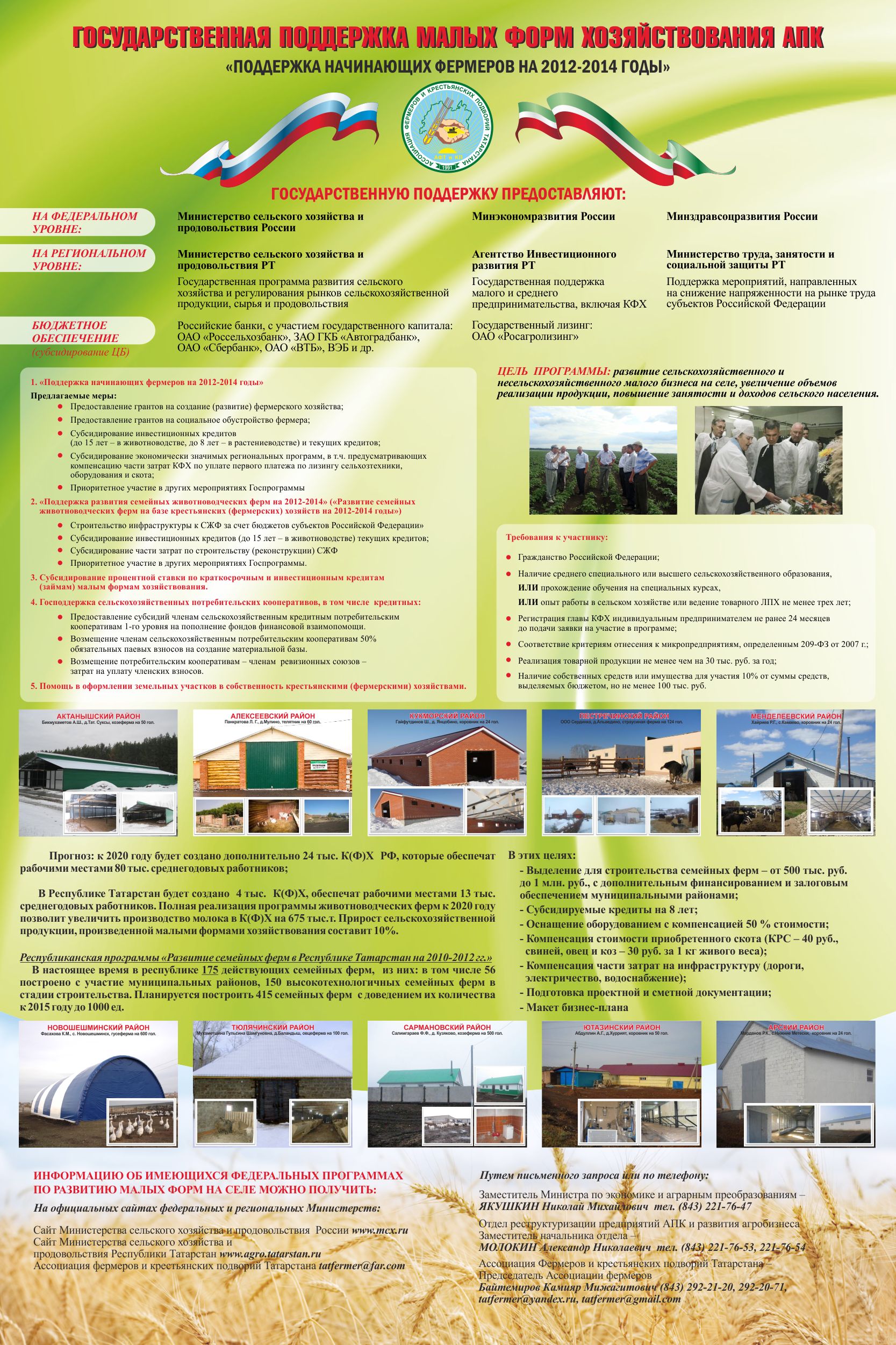 Реализация программы ЛИЗИНГ-ГРАНТ в 2009-2012 г.
количество участников – 130
 количество победителей –  79 
 сумма гранта –  26,7 млн. руб.
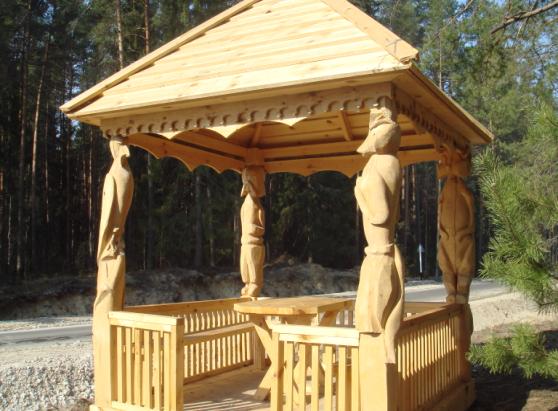 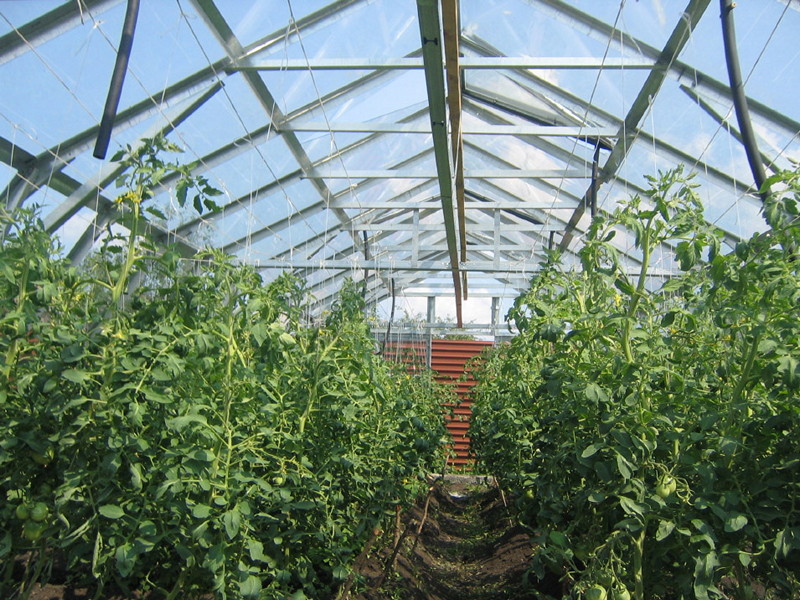 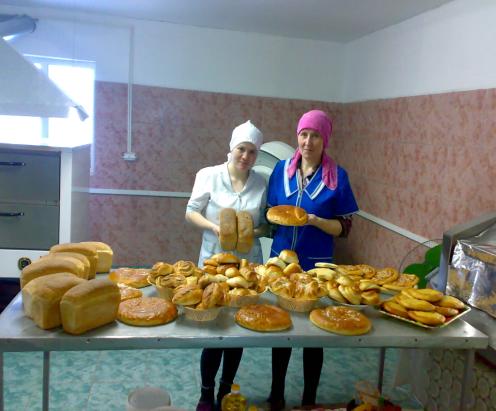 КФХ Байбулатов Р.Р.
В 2009 году по программе Лизинг-грант получил поддержку 300
тыс.руб. на что приобрел теплицу.
Сегодня реализует по 30-45 кг. огурцов
Численность работников- 2 человека
Годовая выручка составляет более 430 тыс.руб
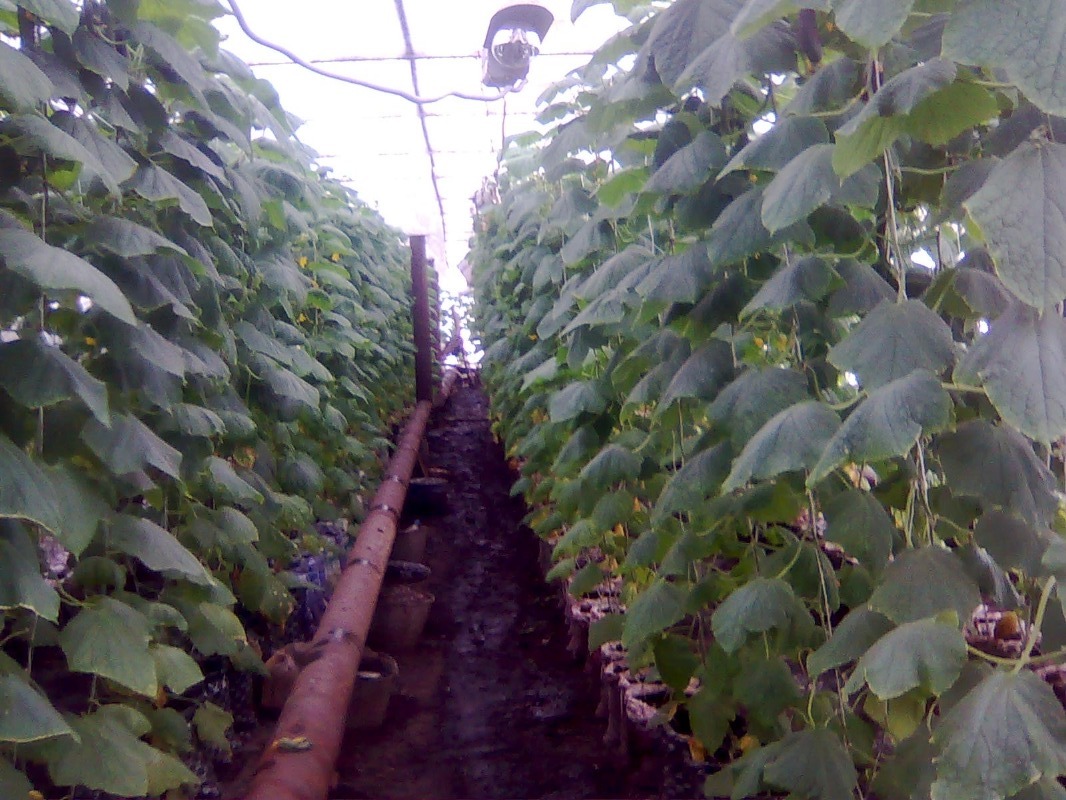 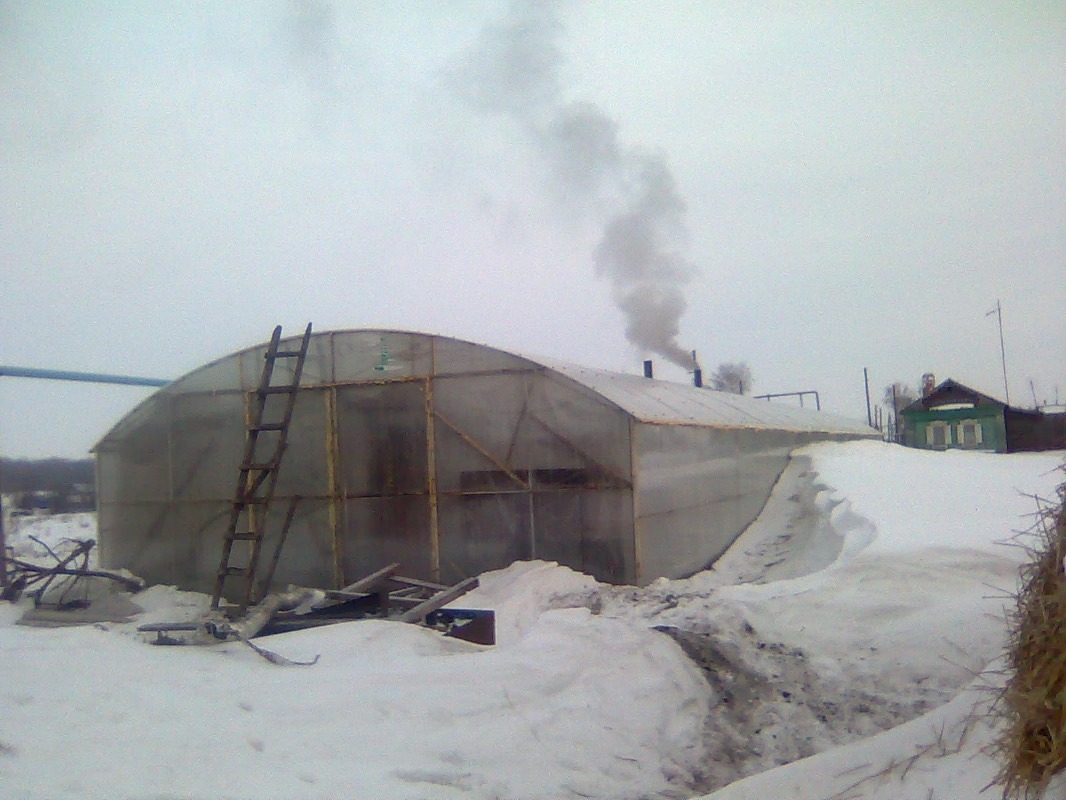 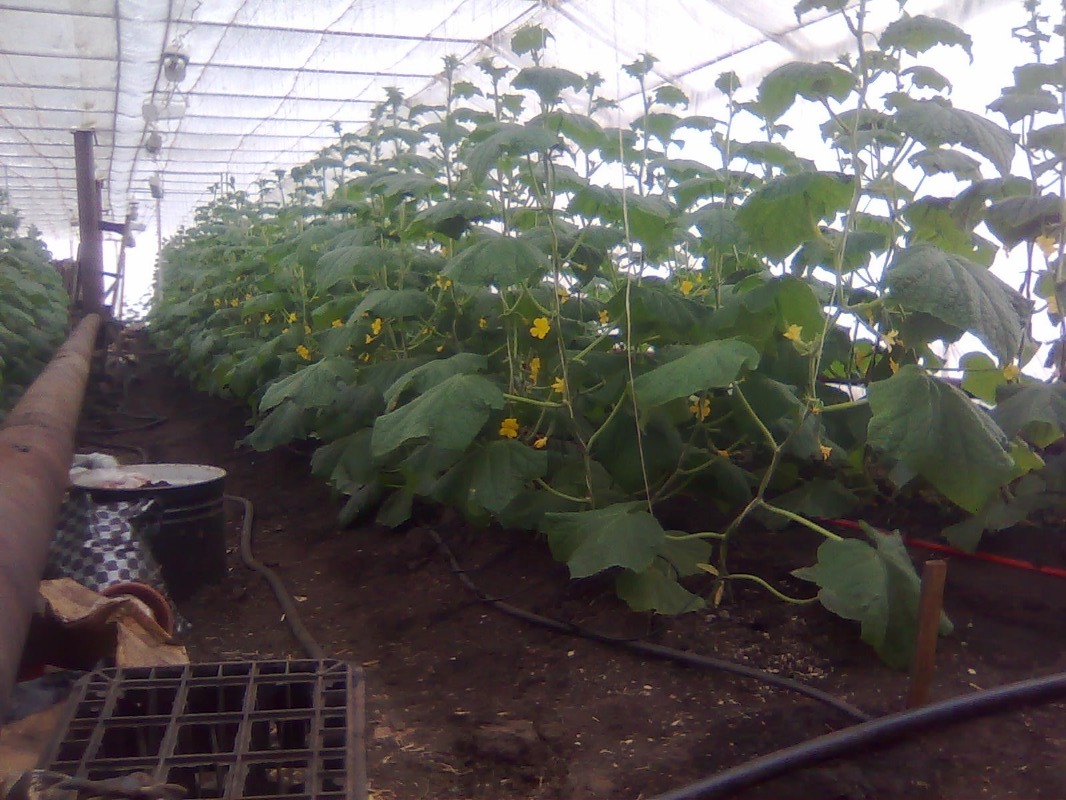 Программа ЛИЗИНГ-ГРАНТ в 2012 году
в разрезе сельских поселений
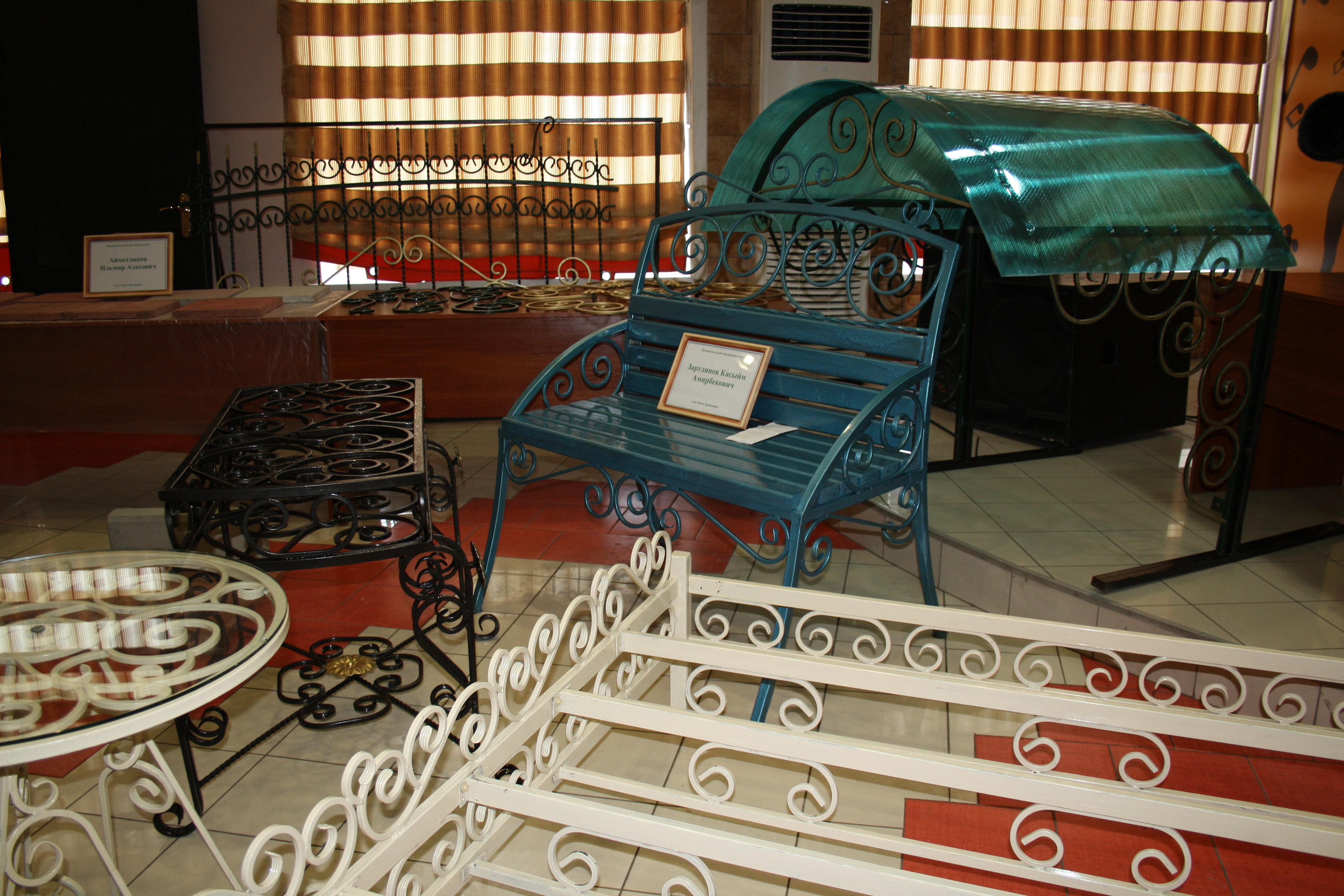 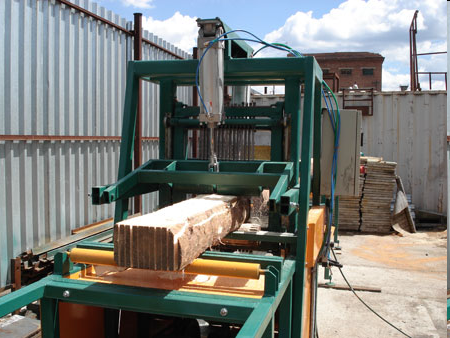 Реализация молока в ЛПХ в разрезе сельских поселений
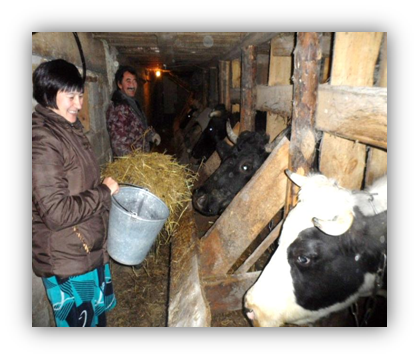 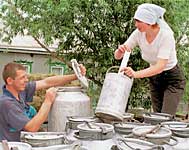 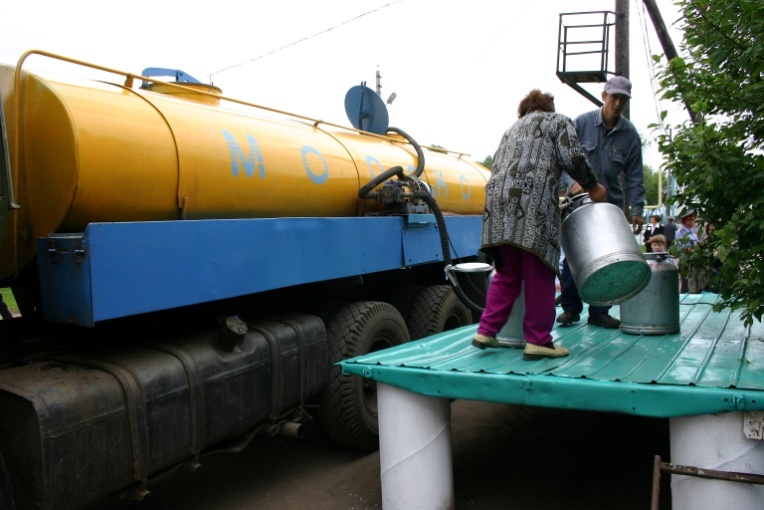 Спасибо за внимание!
Двадцать пятое заседание Совета Дрожжановского муниципального района Республики Татарстан
13 марта 2013 года